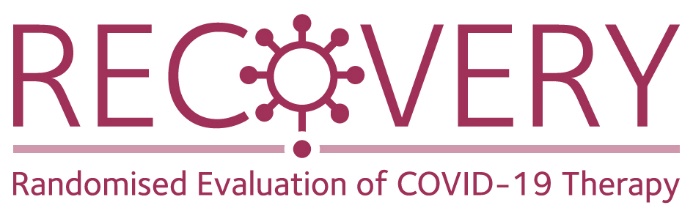 Randomised Evaluation of COVID-19 Therapy:the RECOVERY trial
Trial Overview

Updated 18-Nov-2021
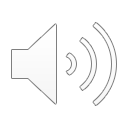 Background
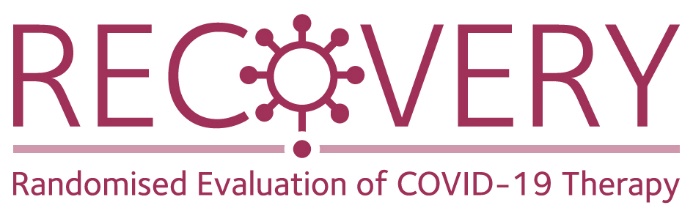 The SARS-CoV-2 pandemic has caused over ten million deaths as of late 2021, as well as massive global disruption
Vaccination is now limiting the impact of COVID-19 in much of the world, but SARS-CoV-2 will continue to circulate and cause many deaths for years to come

COVID-19 treatment has improved substantially since the start of the pandemic, because of the robust evaluation of potential therapies in randomised trials
However, mortality in hospitalised patients remains very high and there is still an urgent need to improve treatment

Relaxation of public health measures will lead to the resurgence of other respiratory viruses alongside SARS-CoV-2, most importantly influenza
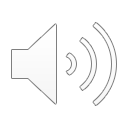 RECOVERY
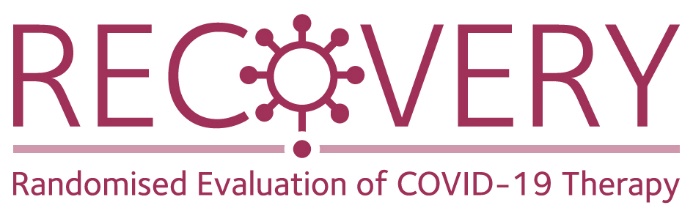 RECOVERY has demonstrated the need for large, collaborative trials to rapidly confirm or rule-out worthwhile treatment effects
From the start it involved nearly all NHS hospitals and is now expanding to other countries 

Since March 2020 it has shown that in patients hospitalised with COVID-19:
 - Dexamethasone reduces the risk of death by a fifth in those on oxygen
 - The IL-6 inhibitor tocilizumab reduces the risk of death by a further seventh
 - Neutralising monoclonals can reduce the risk of death by a further fifth in seronegative patients 
 - Many widely used treatments had no worthwhile effect: hydroxychloroquine, lopinavir,
    azithromycin, aspirin, colchicine and convalescent plasma

New treatment arms will continue to be introduced, and from Nov 2021 this includes  treatments for influenza pneumonia at site in the UK as well as COVID-19
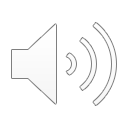 Eligibility and outcomes (adults)
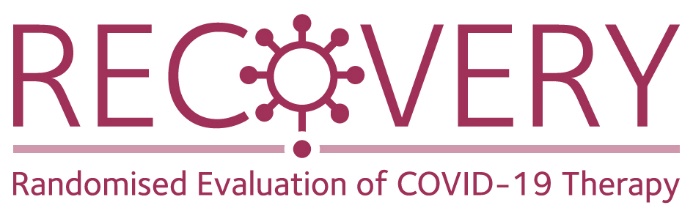 Eligibility criteria:
Hospitalised
Viral pneumonia syndrome (e.g. fever, cough, or shortness of breath with compatible chest X-ray findings not thought related to another cause)
Confirmed SARS-CoV-2 and/or influenza A or B (UK only)
No medical history that might, in the opinion of the attending clinician, put the patient at significant risk if they were to participate in the trial

Outcomes:
All-cause mortality by 28 days after randomisation
Duration of hospitalisation; need for mechanical ventilation or death
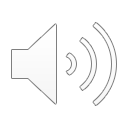 Example trial design
Patients with confirmed SARS-CoV-2
ELIGIBLE PATIENTS
OUTCOMES
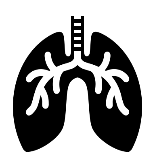 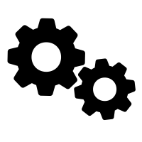 Comparison 3
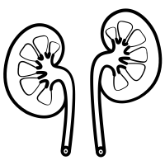 Comparison 1
Comparison 2
Usual care alone
D
Usual care alone
Usual care alone
E
F
Drug 1
Drug 2
Drug 3
or
or
or
Baseline data collected
Participant enters ≥1 comparisons
Outcomes collected at earliest of death, discharge or 28 days
R
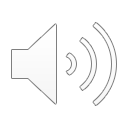 Example trial design
Patients with confirmed SARS-CoV-2
ELIGIBLE PATIENTS
OUTCOMES
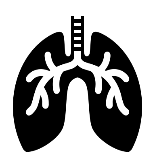 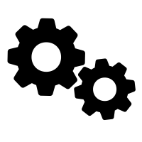 Comparison 3
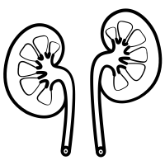 Comparison 4
Comparison 5
Comparison 1
Comparison 6
Comparison 2
Usual care alone
Usual care alone
D
G
Usual care alone
Usual care alone
Usual care alone
Usual care alone
E
H
F
I
Drug 1
Drug 4
Drug 2
Drug 5
Drug 3
Drug 6
or
or
or
or
or
or
Baseline data collected
Participant enters ≥1 comparisons
Outcomes collected at earliest of death, discharge or 28 days
R
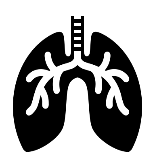 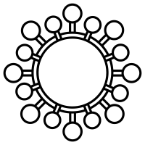 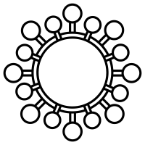 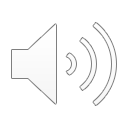 Patients with confirmed INFLUENZA (UK only)
Randomisation
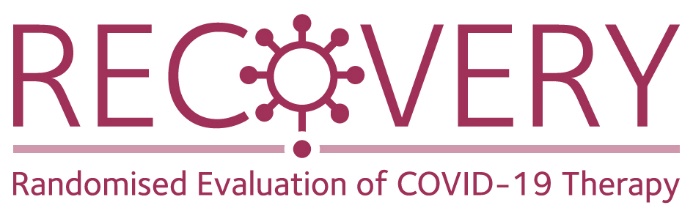 After informed consent is taken, randomisation is done via a web interface 

Baseline data is collected including the suitability of each treatment comparison

Patients will be allocated either to the additional treatment or to no additional treatment, with other care remaining the same

Allocations are independent, so a patient may end up being allocated all, none or any combination of the suitable treatments
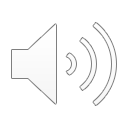 Summary
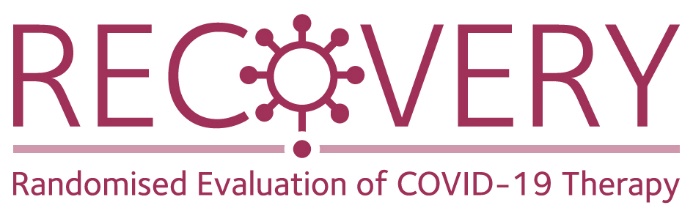 Better treatments are needed to reduce mortality in patients hospitalised with COVID-19 or influenza 

RECOVERY is now evaluating promising treatments for both infections

The exact design of the trial will continue to change as new arms are added and old ones removed – details of the current treatments can be found in the protocol and in specific training materials
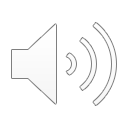